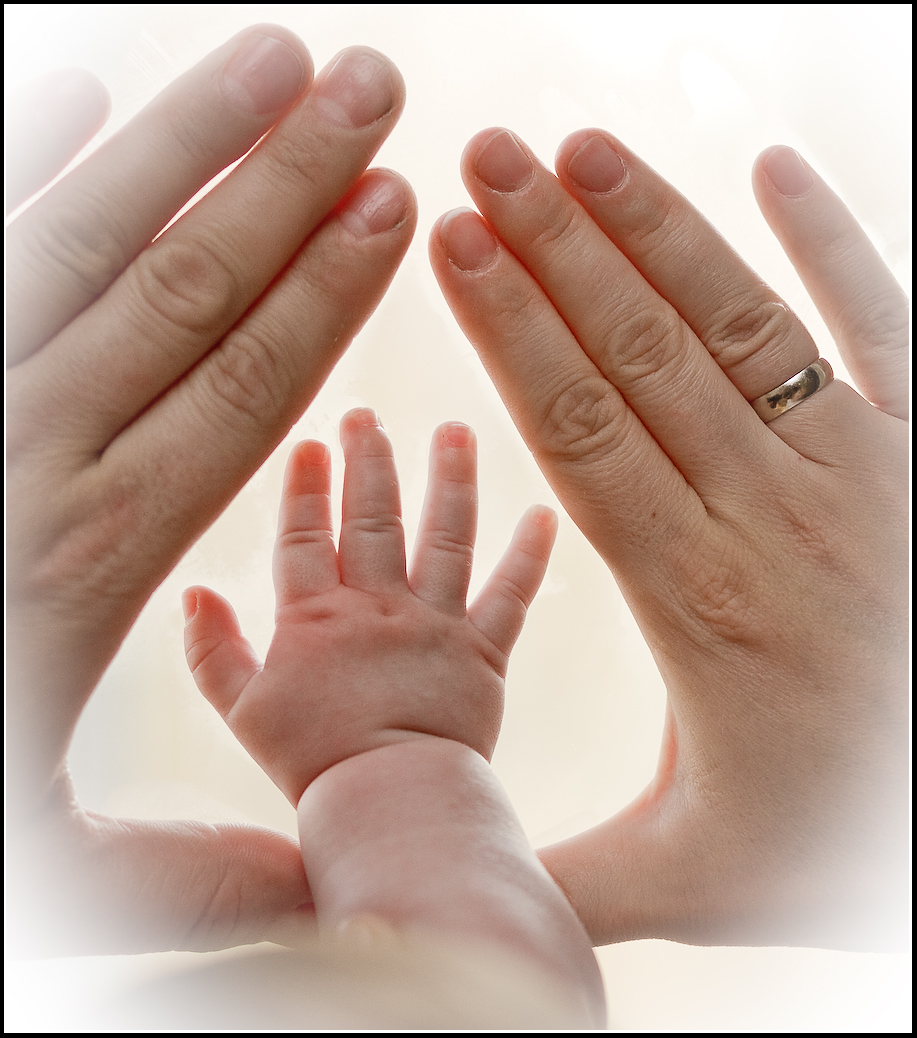 Открытое интегрированное занятие 
с применением ИКТ 
во второй младшей группе «Моя семья»
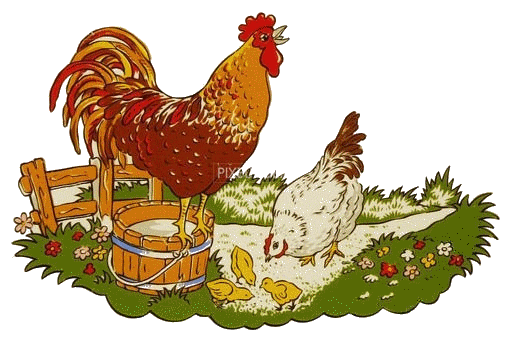 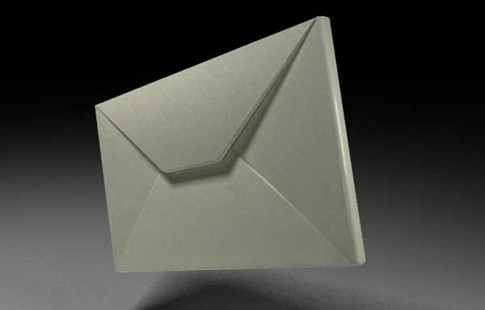 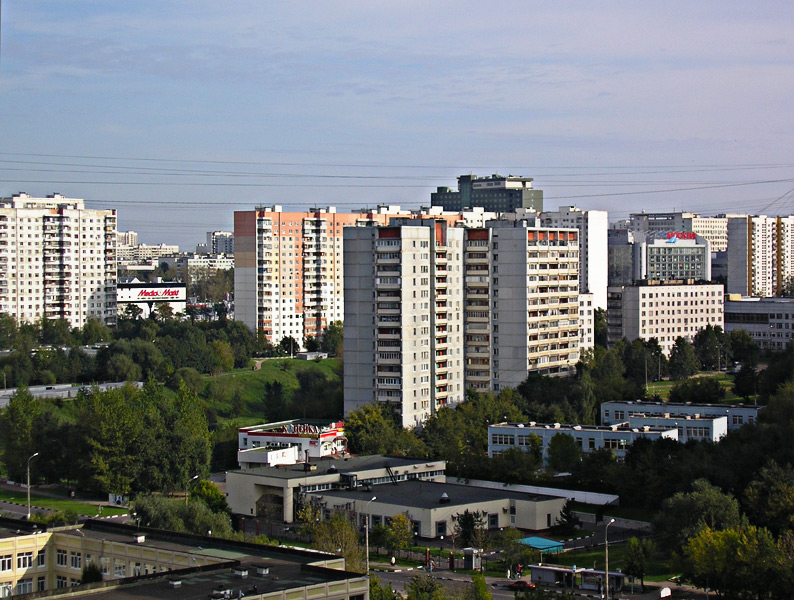